Главные
опасности
письма
Хлебникова Оксана Александровна,
учитель  начальных классов
МАОУ Домодедовской СОШ № 4 с УИОП
Громко прозвенел звонок
 – начинается урок.
   Наши ушки на макушке. 
Глазки широко открыты.
  Слушаем, запоминаем,
 ни минуты не теряем.
РАЗГАДАЙ КРОССВОРД
4
 
 
 7
 
 
 
 
 
 
 
 
 
1 
 
 
 
 5
 
 
 
 
 
 
 
 
 
 
 8
 
 
 
 
 
 
 
 
 
 
 
 
 
 
 
 
 
 
 
 
 
 
 
 
 
 
 
 
 
 
 
 
 
 
 
 
 
 
 
 
 
 
 
 
 
 
  
 
 
 
 
 6
 
 
 
 2
 
 
 
 
 
 
 
 
 3
 
 
 
 
 
 
 
 
 4
 
 
 7
 
 
 
 
 
 
 
 
 
1 
 
 
 
 5
 
 
 
 
 
 
 
 
 
 
 8
РАЗБЕЙ СЛОВА НА ГРУППЫ
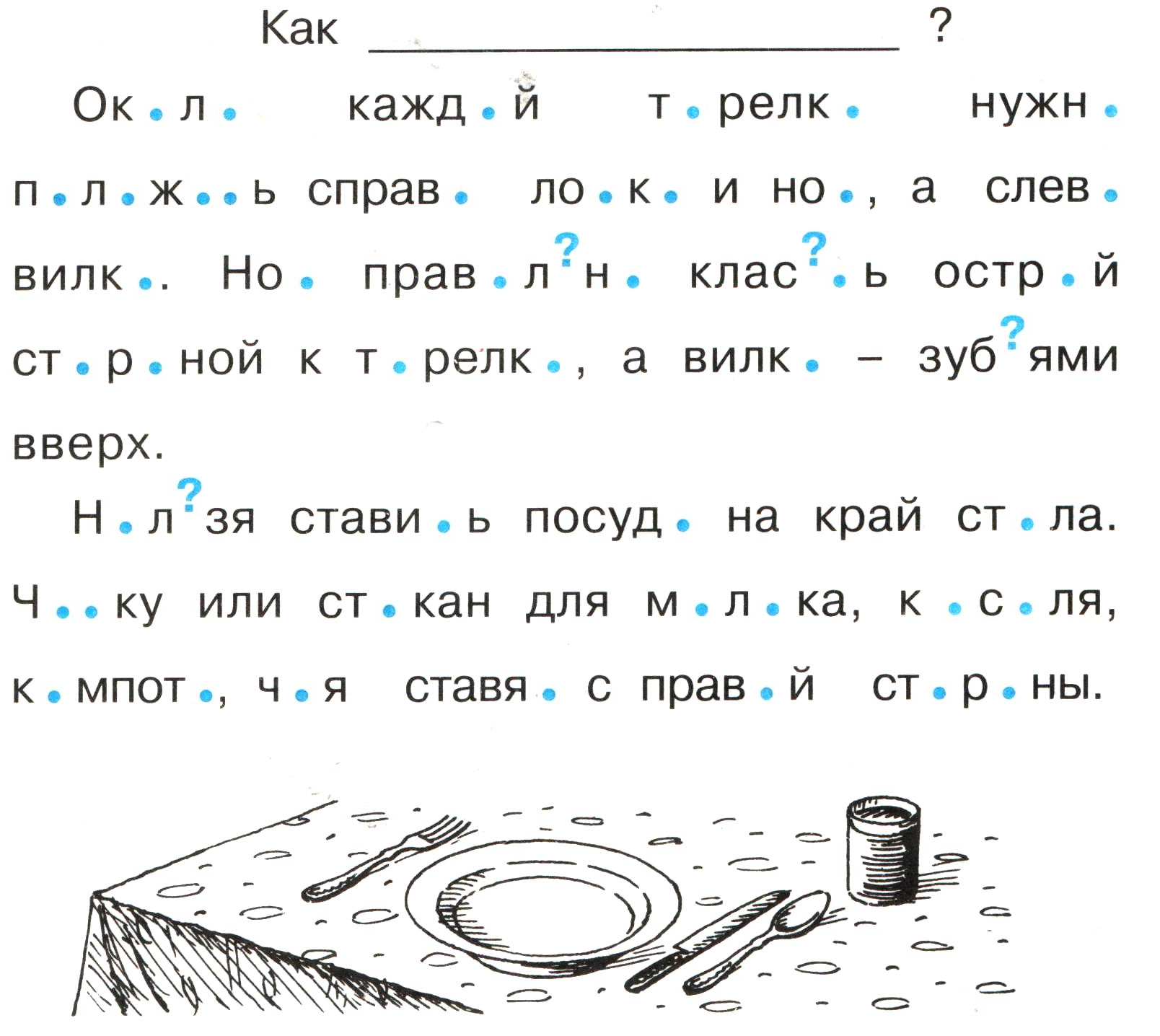 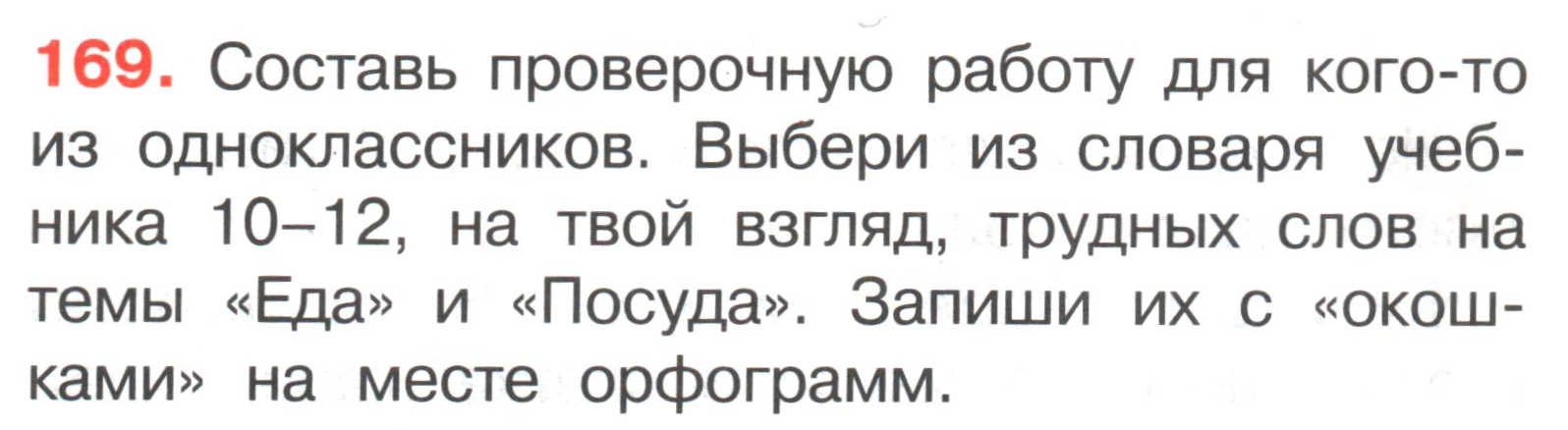 Знаток
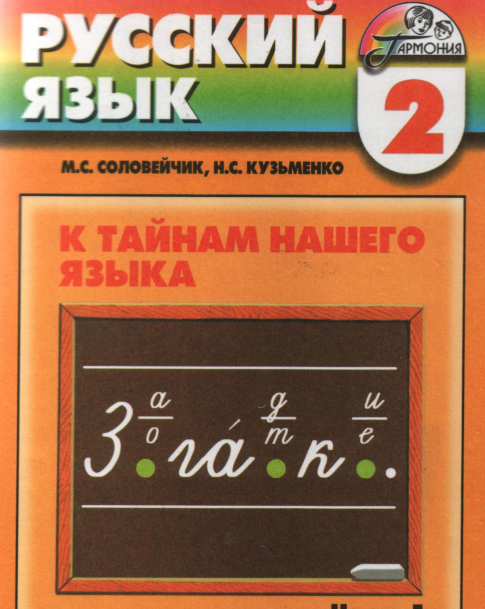 2015